Climate Change
Here is where your presentation begins
Contents of this template
This is a slide structure based on a multi-purpose presentation
You can delete this slide when you’re done editing the presentation
For more info:SLIDESGO  |  SLIDESGO SCHOOL  |  FAQS
You can visit our sister projects:FREEPIK | FLATICON | STORYSET | WEPIK | VIDFY
Whoa!
This can be the part of the presentation where you can introduce yourself, write your email...
Nature!
This can be the part of the presentation where you introduce yourself, write your email...
Table of contents
2
1
3
What is
climate change?
Tips and recommendations
Practice zero waste concept
Describe the topic of the section here
Describe the topic of the section here
Describe the topic of the section here
Table of contents
1
2
3
What is it?
Recommendations
Practices
Describe the topic of the section here
Describe the topic of the section here
Describe the topic of the section here
4
5
6
Next steps
Do’s & don’ts
Main effects
Describe the topic of the section here
Describe the topic of the section here
Describe the topic of the section here
Table of contents
What is it?
1
2
Recommendations
Describe the topic of the section here
Describe the topic of the section here
3
4
Practices
Next steps
Describe the topic of the section here
Describe the topic of the section here
1
What is
climate change?
You can enter a subtitle here if you need it
2
Tips and recommendations
You can enter a subtitle here if you need it
3
Practice zero waste concept
You can enter a subtitle here if you need it
Needed next steps
You can enter a subtitle here if you need it
4
To take into consideration
Mercury
Venus
Mars
Jupiter
It’s the closest planet to the Sun
Venus has very high temperatures
Mars is actually a very cold place
Jupiter is the biggest planet
Saturn
Earth
Neptune
Ceres
It’s composed of two main gases
Earth is the planet where we all live
Neptune is very far from the Sun
It is located in the main asteroid belt
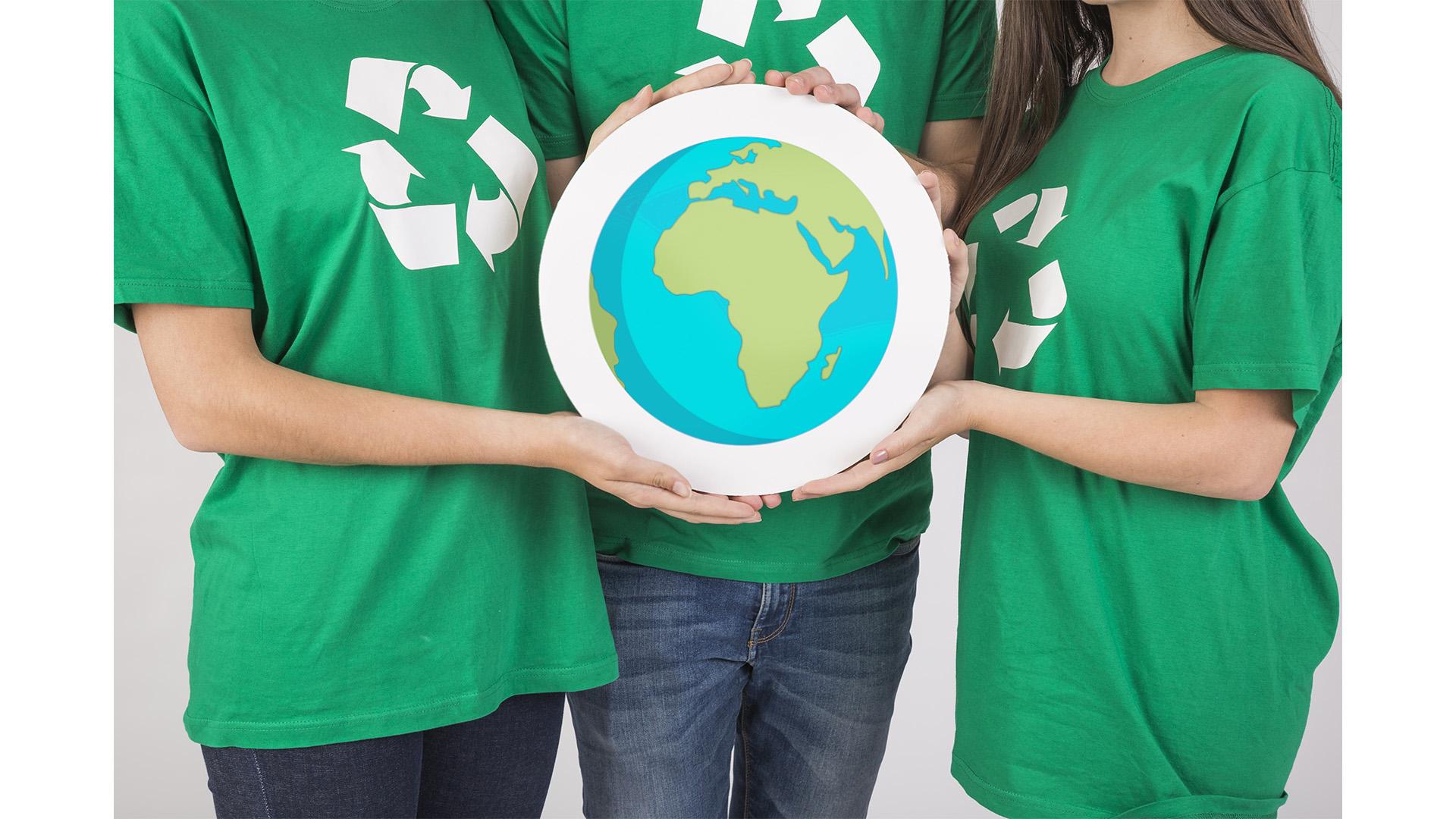 Our planet
Mercury is the closest planet to the Sun
Venus has extremely high temperatures
Saturn is a gas giant, it has rings
Jupiter is the biggest planet of them all
Why should we be careful?
Do you know what helps you make your point clear?
Lists like this one:
They’re simple 
You can organize your ideas clearly
You’ll never forget to buy milk!
And the most important thing: the audience won’t miss the point of your presentation
Causes of climate change
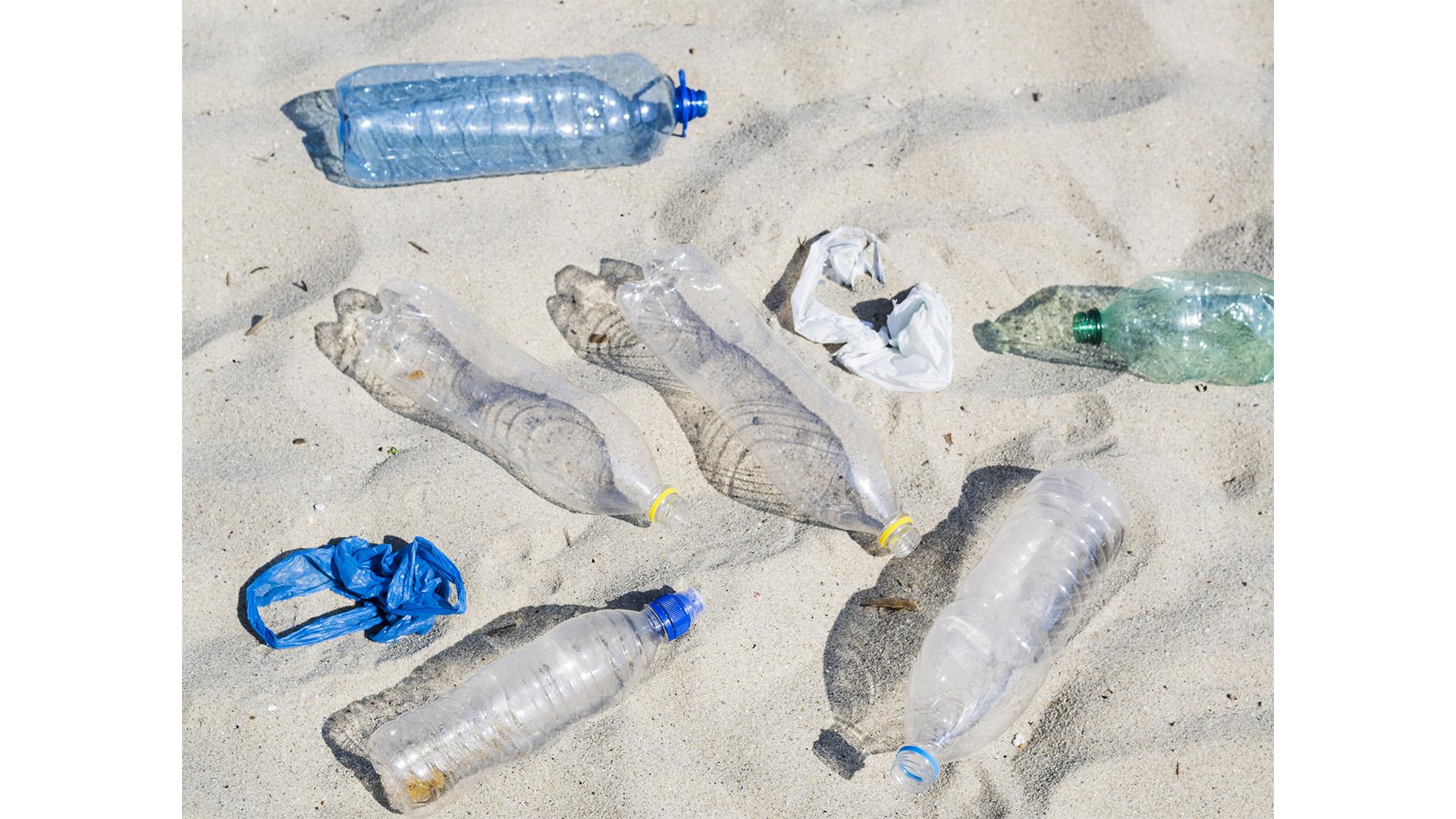 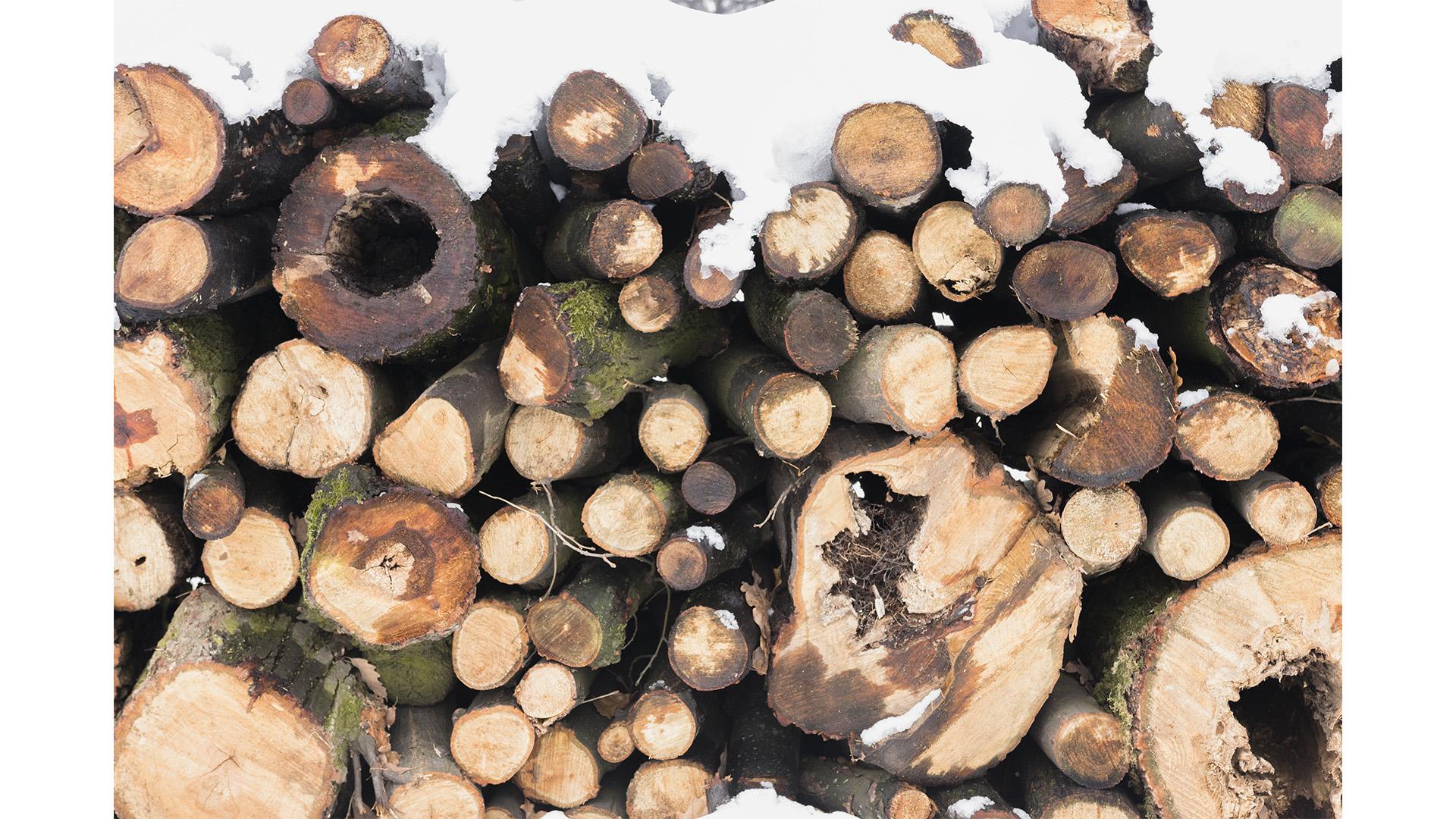 Deforestation
Waste
Venus is the second planet from the Sun
Despite being red, Mars is very cold
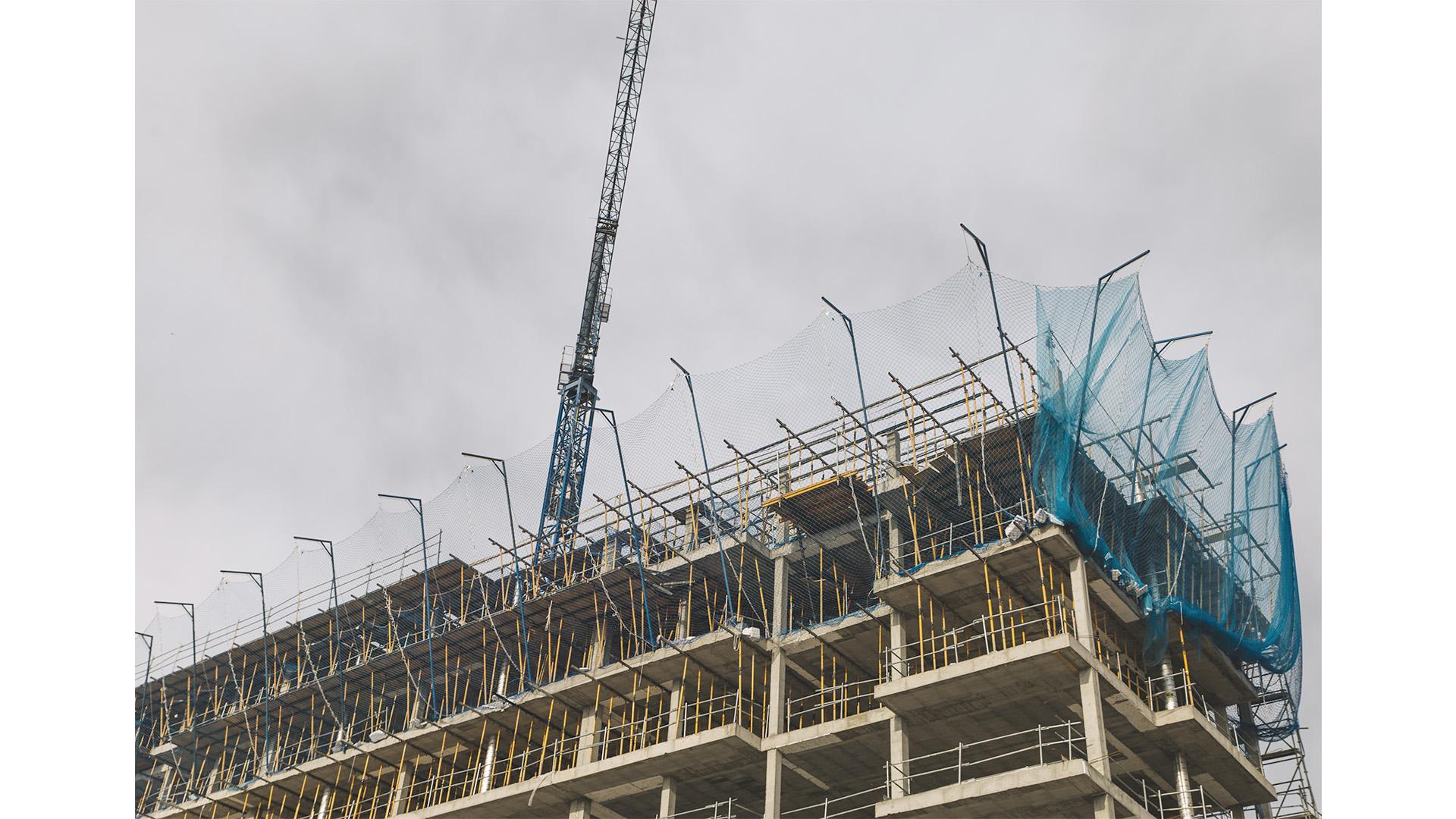 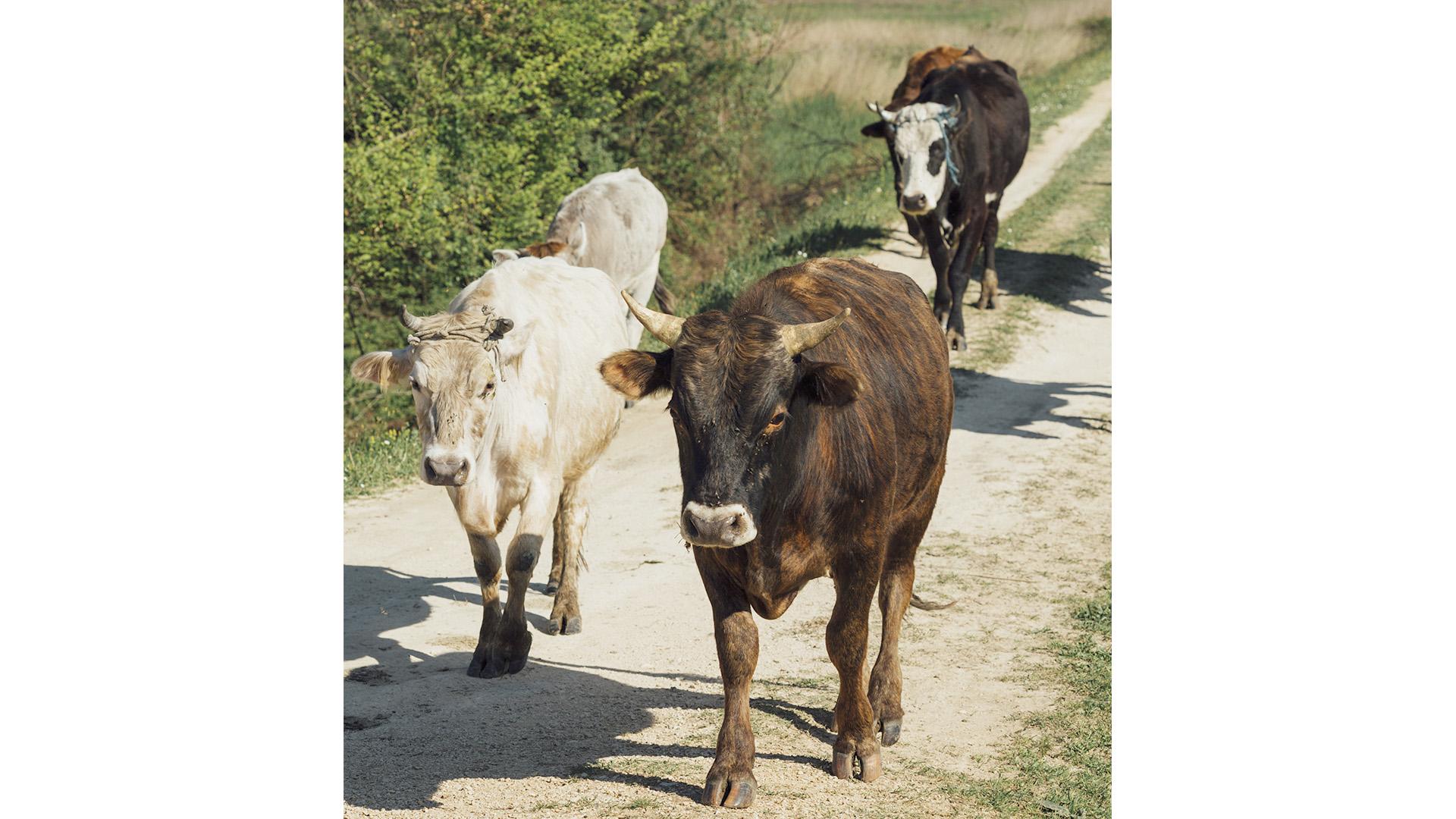 Industry
Breeding
Jupiter is the biggest planet of them all
Mercury is the smallest planet
Effects on our lives
Venus
Neptune
Venus is the second planet from the Sun
Neptune is the farthest planet of them all
Mercury
Mars
Mercury is the closest planet to the Sun
Mars is actually a very cold place
Jupiter
Earth
Jupiter is the biggest planet of them all
This is the planet where we all live
Consequences
Plan your recycling month
Long term effects
Venus
Venus is the second planet from the Sun
Mercury
Mercury is the closest planet to the Sun
Mars
Mars is actually a very cold place
Jupiter
Jupiter is the biggest planet
Neptune
Neptune is far from the Sun
At the world
They are the locations with more effects by the climate change. You can enter some text here to explain this map:
Mars is a cold place
Saturn has rings
Europe’s most ecologyst countries
Mars
Despite being red, it is actually a cold place
Mercury
Mercury is the closest planet to the Sun
Venus
It has a beautiful name and it is hot
Expenditures in the world economy
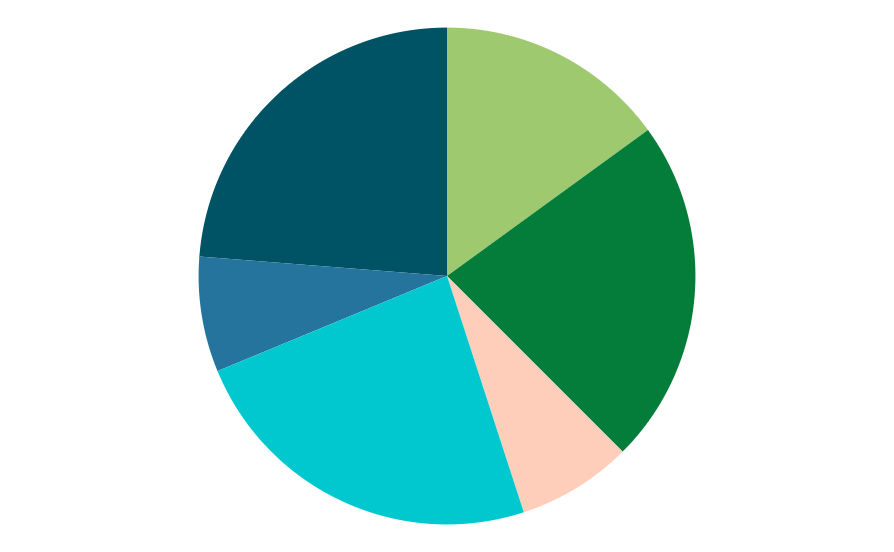 Europe
Asia
15.0%
23.8%
North America
Africa
7.5%
22.5%
Oceania
South America
23.8%
7.5%
Follow the link in the graph to modify its data and then paste the new one here. For more info, click here
5,030,800
Big numbers catch your audience’s attention
150K
Big numbers catch your audience’s attention
Water in climate change
9,700
6,800
Liters in 2020
Liters in 2018
8,030
7,568
Liters in 2019
Liters in 2017
150,000
Mercury is the closest planet to the Sun
220,000
Jupiter is the biggest planet of them all
650,000
Neptune is the farthest planet of them all
What is going on this day?
Mercury
150K
Mercury is the closest planet to the Sun
Jupiter
30M
Jupiter is the biggest planet of them all
A picture is worth a thousand words!
A picture is worth a thousand words!
Recommendations
Ecolight
Bio fruits
No plastic
Despite being red, Mars is actually a cold place
Jupiter is a gas giant and the biggest planet
Saturn is composed of hydrogen and helium
Daily contributions
Use alternative energy
Reduce car use
Despite being red, Mars is actually a cold place
Saturn is composed of hydrogen and helium
Reduce water losses
Plant more trees
Jupiter is a gas giant and the biggest planet
Neptune is the farthest planet from the Sun
Plant more
Jupiter
Neptune
Mars
Venus
Saturn
Jupiter is the biggest planet
Neptune is far from the Sun
Despite being red, it’s cold
Venus has a beautiful name
Saturn has several rings
How recycling is helping
2nd
1st
3rd
4th
Jupiter
Mars
Venus
Saturn
Jupiter is the biggest planet
Mars is a very cold planet
Venus has a beautiful name
Saturn has several rings
Also save the animals
In oceans
In forests
Mercury is the closest planet to the Sun in the Solar System
Venus has a beautiful name and very high temperatures
Two main objectives
Mercury
Mercury is the closest planet to the Sun in the Solar System
Venus
It has a beautiful name and is the second planet from the Sun
“This is a quote, words full of wisdom that someone important said and can make the reader get inspired.”
— Eco Organization
“This is a quote, words full of wisdom that someone important said and can make the reader get inspired.”
—Someone Famous
Tips for save the planet
Mercury
Venus
Mars
It’s the closest planet to the Sun
Venus is the second planet from the Sun
Mars is actually a very cold planet
Jupiter
Saturn
Neptune
It’s the biggest planet of them all
It’s composed of hydrogen and helium
It’s the farthest planet from the Sun
Main tips from experts
“Mercury is the closest planet to the Sun”
“Venus is the second planet from the Sun”
“Mars is actually a very cold place”
—Jane Doe
—Sarah Cox
—Michael Wong
“Jupiter is the biggest planet of them all”
“Saturn is composed of hydrogen and helium”
“Neptune is the farthest planet from the Sun”
—Nick Bowman
—Rebecca Smith
—Sam Bender
Another graph
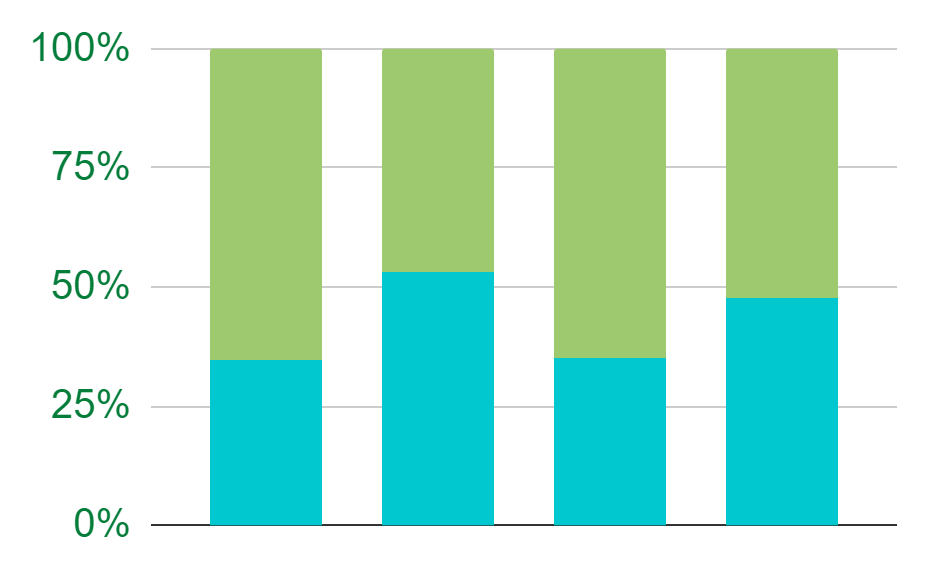 Plastic
Other
To modify this graph, click on the link, change the data and paste the new graph here
2018
2021
2019
2020
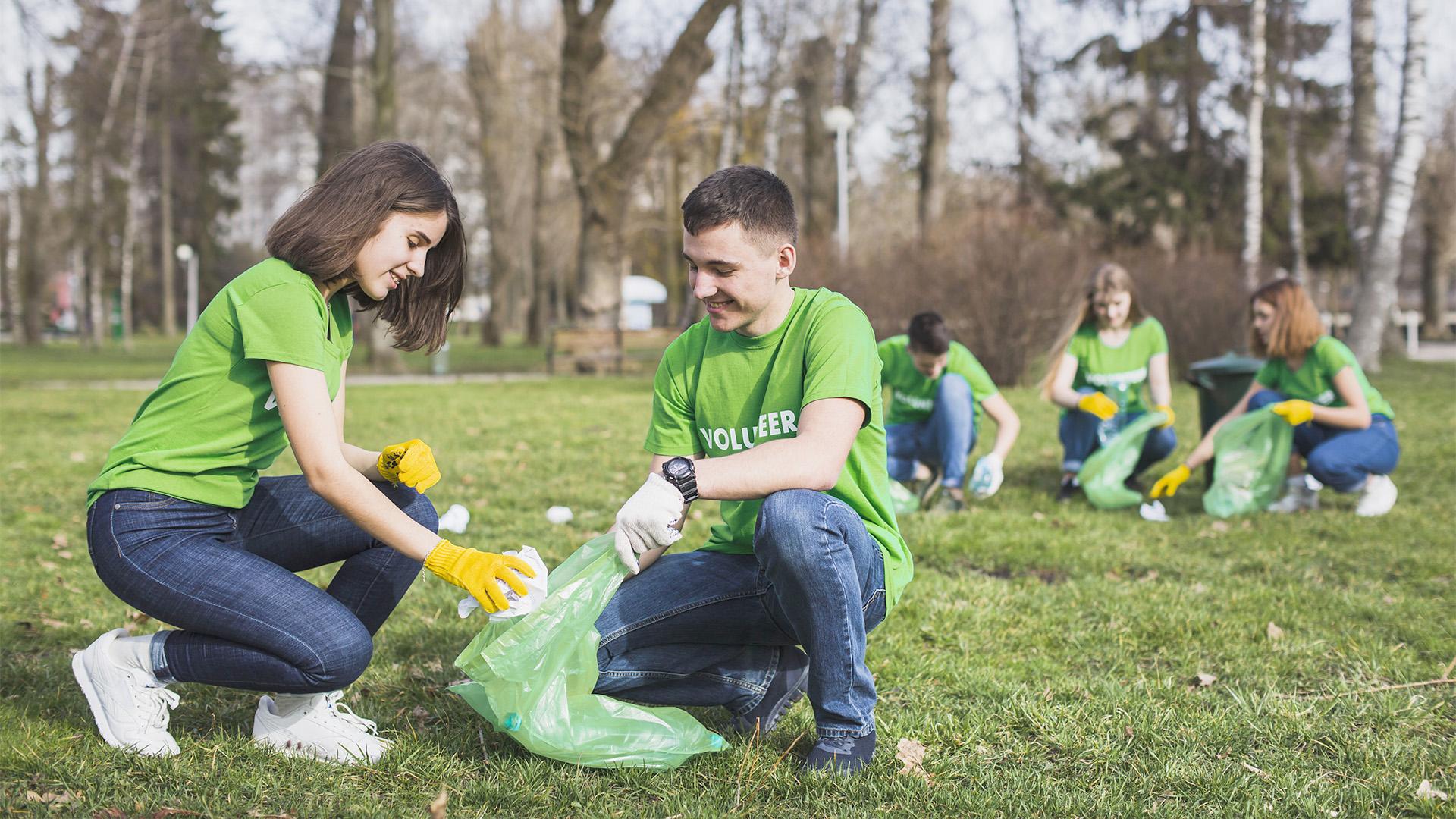 Volunteering works...
A picture always reinforces the concept: Images reveal large amounts of data, so remember, use an image instead of texts
Principal recycling
Paper/ Cardboard
65%
Neptune is far from the Sun
Glass
20%
Mercury is the smallest planet
Plastic
80%
Despite being red, Mars is cold
Best recycling habits
Mercury
Mercury is the closest planet to the Sun
3/5
75%
Venus
It has a beautiful name and it is hot
Mars
Mars is actually a cold place
2/3
Percentages
+30%
+70%
Venus has a beautiful name and very high temperatures
Mercury is the closest planet to the Sun in the Solar System
Percentages about climate change
Mercury
Mars
Venus
Mercury is the closest planet to the Sun and smallest one
Mars is actually a cold place. This planet is full of iron oxide dust
Venus has a beautiful name and extremely high temperatures
20%
50%
70%
Green tree of features
Mercury
Mars
Mercury is the closest planet to the Sun and smallest one
Mars is actually a cold place. This planet is full of iron oxide dust
B
C
A
D
Venus
Jupiter
It has a beautiful name and is the second planet from the Sun
Jupiter is a gas giant and the biggest planet in the Solar System
Avoiding plastic
Mercury
Mars
Mercury is the closest planet to the Sun
Despite being red, it is actually a cold place
3/5
1/5
Venus
Jupiter
Jupiter is a gas giant and the biggest planet
It has a beautiful name and it is hot
2/3
5/5
Sustainable development
Mercury is the closest planet to the Sun and the smallest one in the Solar System—it’s only a bit larger than our Moon. The planet’s name has nothing to do with the liquid metal since it was named after the Roman messenger god, Mercury
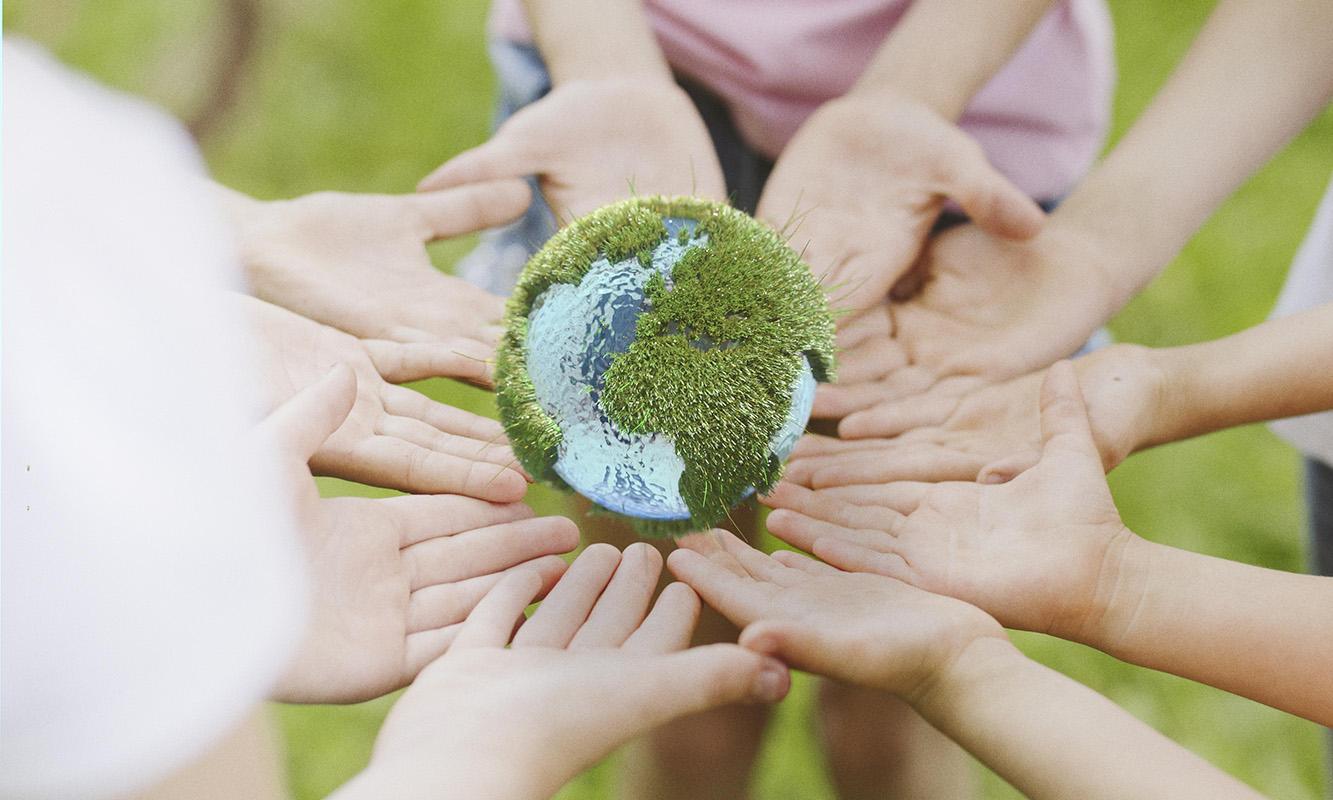 Taking care of our world
Mercury is the closest planet to the Sun and the smallest one in the Solar System—it’s only a bit larger than our Moon
Sustainable features matrix
Neptune is the farthest planet from the Sun
Sustainable development
Promote
Favors
Mercury is the closest planet to the Sun
Saturn is a gas giant and the only planet with rings
Health
Environment
Jupiter is the biggest planet of them all
Values
Improvement
Stimulates
Different ways to save energy
Option A
Mars
Despite being red, Mars is actually a cold place
Option B
Option A
Jupiter
Jupiter is the biggest planet of them all
Option B
Option A
Neptune
Neptune is the farthest planet from the Sun
Option B
Think green
Awesome words
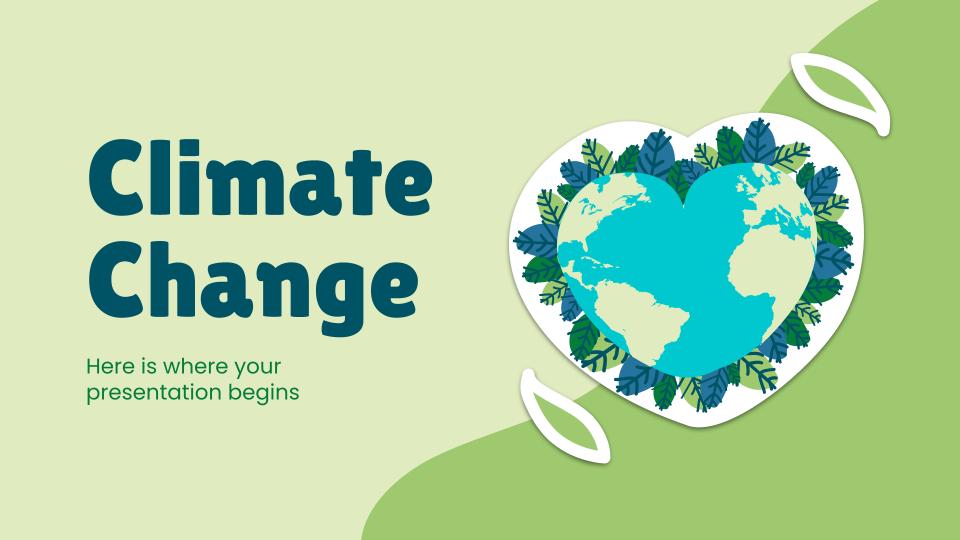 Green technology
You can replace the image on the screen with your own work. Just delete this one and add yours
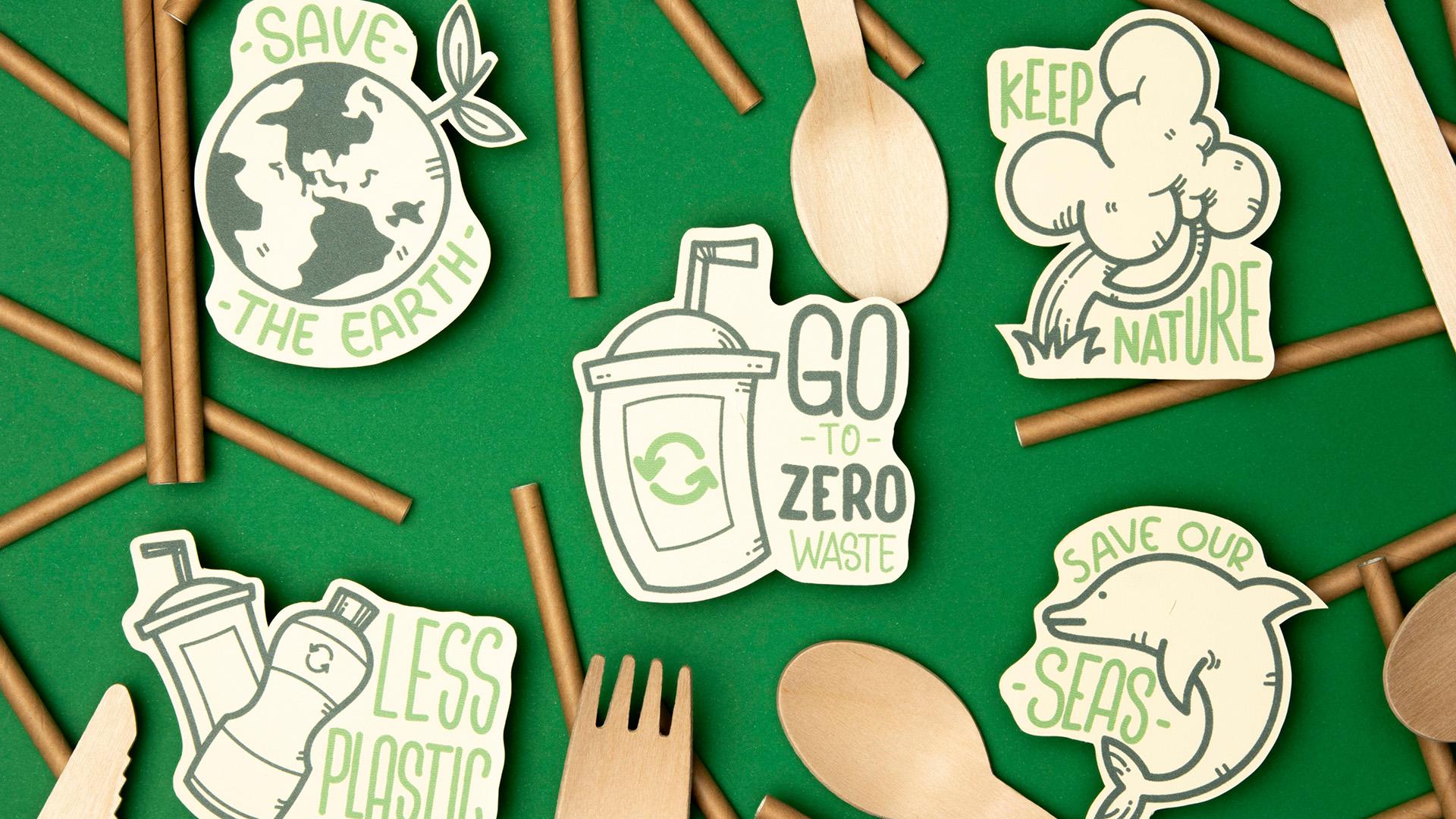 Green technology
You can replace the image on the screen with your own work. Just delete this one and add yours
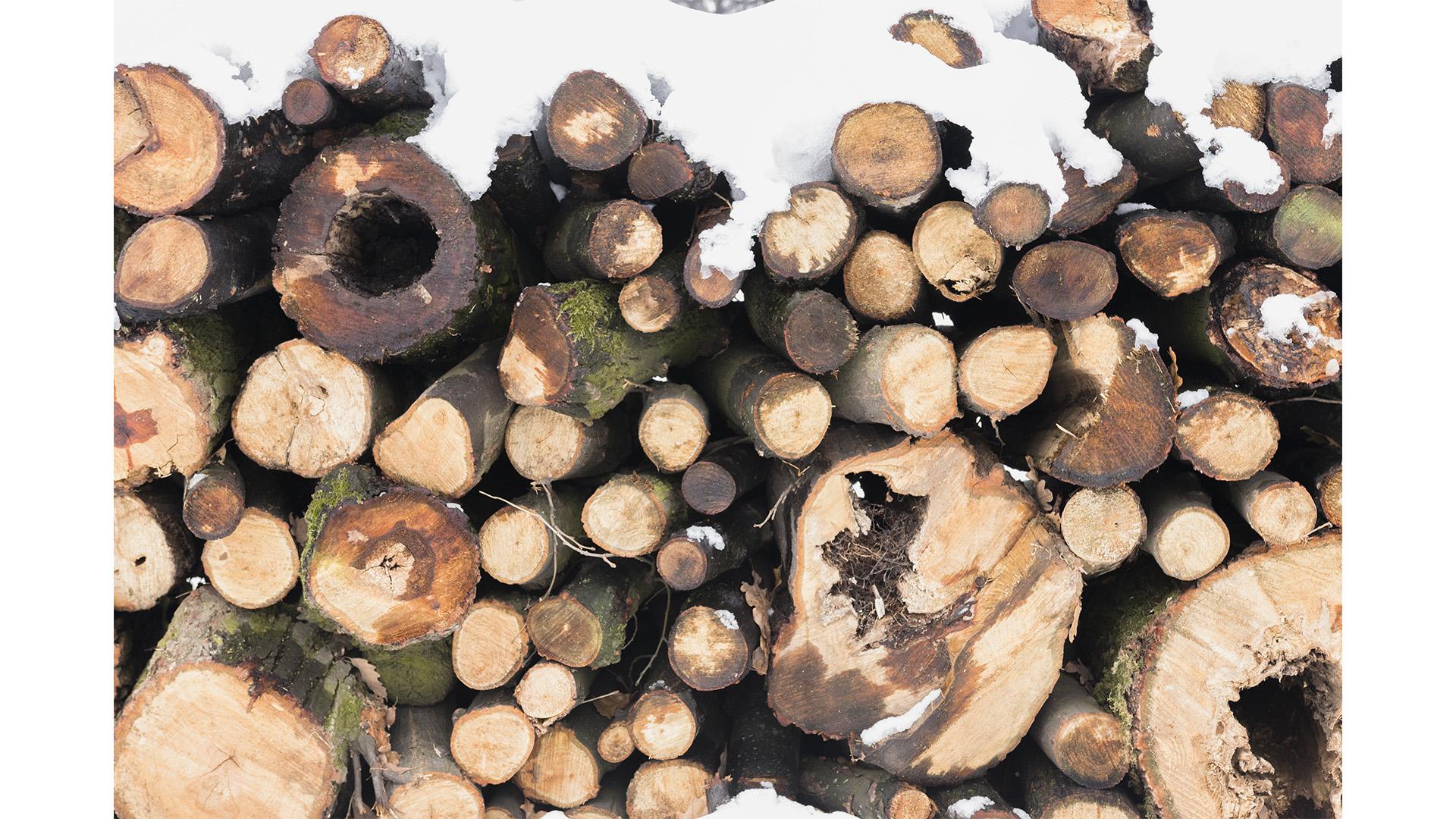 Green technology
You can replace the image on the screen with your own work. Just delete this one and add yours
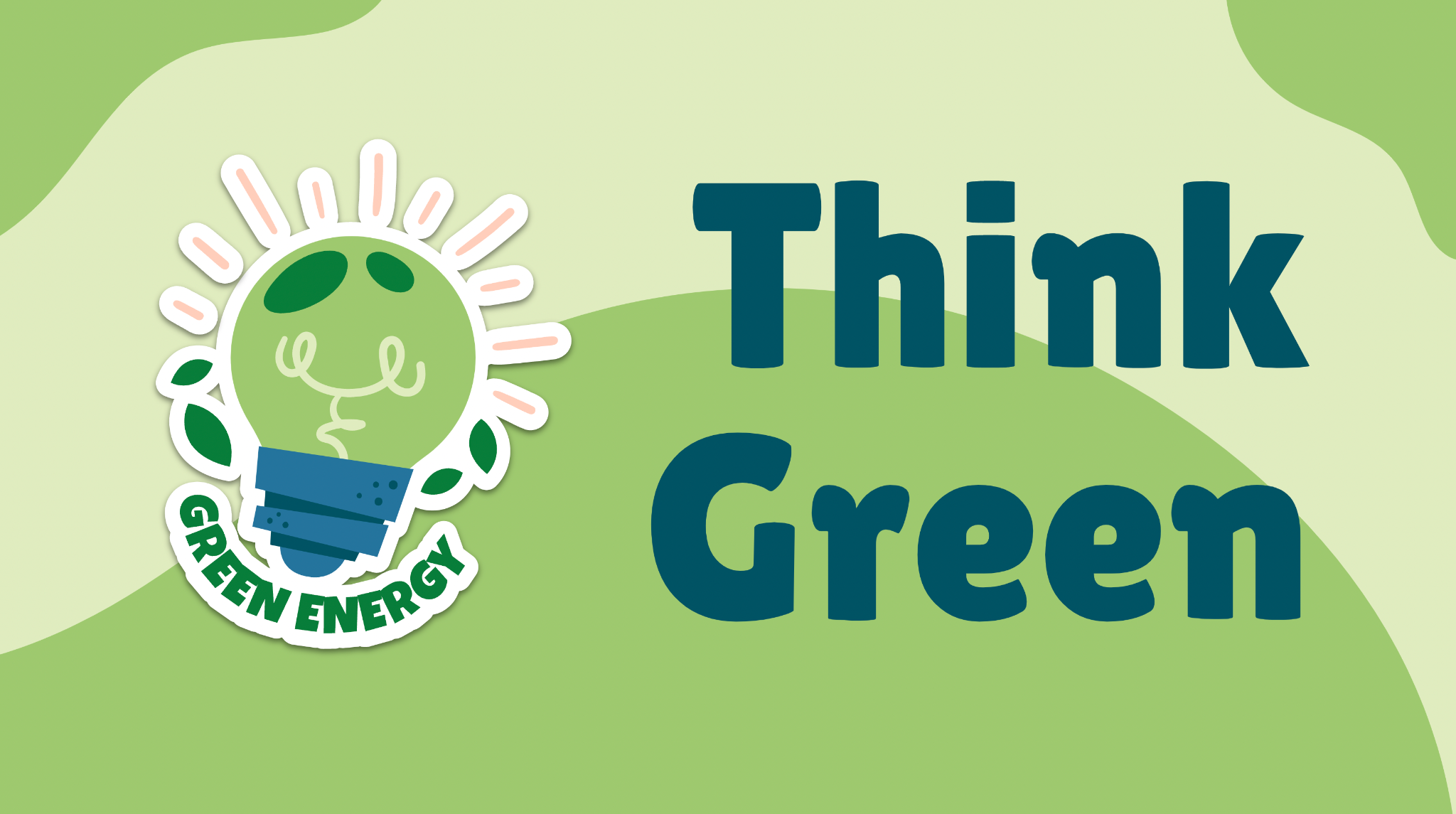 Green technology
You can replace the image on the screen with your own work. Just delete this one and add yours
Our eco team
Mr. Ground
Mr. Water
Mrs. Air
Despite being red, Mars is actually a cold place
Jupiter is a gas giant and the biggest planet
Saturn is composed of hydrogen and helium
More of the eco team…
Jane Doe
Sam Smith
You can speak a bit about this person here
You can speak a bit about this person here
Jim Bender
Nick Bowman
Sarah Jones
You can speak a bit about this person here
You can speak a bit about this person here
You can speak a bit about this person here
Thank You!
Do you have any questions?
youremail@freepik.com
+91 620 421 838
yourcompany.com
Please keep this slide for attribution
Climate change premium icon pack
Alternative resources
Premium alternative resources
Here’s an assortment of alternative resources whose style fits the one of this template:
Premium alternative resources
Here’s an assortment of alternative resources whose style fits the one of this template:
Resources of this presentation
Did you like the resources on this template? Get them for free at our other websites
Vectors:
Photos:
Save the earth hand drawn ecology badges
Hand drawn ecology badges and stickers 
Hand drawn ecology badges pack
Hand drawn ecology badges with tree and whale
Hand drawn ecology badges 
Hand drawn ecology badges collection
Mother earth day stickers collection
Hand drawn ecology badges
Drawing of ecology badges collection 
Business growth concept with plants and graph
Group of people holding nameplate in hands
Empty plastic water bottles and plastic bag on sand 
Close-up of tree trunks covered in snow 
Close-up cows walking on dirt road
Crane over building 
Eco friendly recycling concept
Group of volunteers collecting garbage
Premium resources
Did you like the resources on this template? Get them for free at our other websites:
Photos
Hand drawn flat design ecology labels
Hand drawn ecology badges and stickers
Flat design eco concept badge pack
Hand drawn eco friendly label collection
Hand drawn eco friendly labels

Icons
Climate Change Icon Pack

Photos
People holding an earth miniature
Rescue team making discussion on recycle wooden desk
Non eco friendly plastic objects arrangement
Alternative infographics
Mars
Mercury
50K
Mars is actually cold
Mercury is the closest planet to the Sun
Mars
2/3
Neptune
Mars is actually cold
20%
Neptune is an ice giant
Jupiter
Venus
70K
Jupiter is a big planet
It has a beautiful name and it is hot
Mercury
Jupiter
1/3
80%
Mercury is small
Jupiter is a big planet
Instructions for use (free users)
In order to use this template, you must credit Slidesgo by keeping the Thanks slide.
You are allowed to:
Modify this template.
Use it for both personal and commercial purposes.
You are not allowed to:
Sublicense, sell or rent any of Slidesgo Content (or a modified version of Slidesgo Content).
Distribute this Slidesgo Template (or a modified version of this Slidesgo Template) or include it in a database or in any other product or service that offers downloadable images, icons or presentations that may be subject to distribution or resale.
Use any of the elements that are part of this Slidesgo Template in an isolated and separated way from this Template.
Delete the “Thanks” or “Credits” slide.
Register any of the elements that are part of this template as a trademark or logo, or register it as a work in an intellectual property registry or similar.
For more information about editing slides, please read our FAQs or visit Slidesgo School:
https://slidesgo.com/faqs and https://slidesgo.com/slidesgo-school
Instructions for use (premium users)
In order to use this template, you must be a Premium user on Slidesgo.
You are allowed to:
Modify this template.
Use it for both personal and commercial purposes.
Hide or delete the “Thanks” slide and the mention to Slidesgo in the credits.
Share this template in an editable format with people who are not part of your team.
You are not allowed to:
Sublicense, sell or rent this Slidesgo Template (or a modified version of this Slidesgo Template).
Distribute this Slidesgo Template (or a modified version of this Slidesgo Template) or include it in a database or in any other product or service that offers downloadable images, icons or presentations that may be subject to distribution or resale.
Use any of the elements that are part of this Slidesgo Template in an isolated and separated way from this Template.
Register any of the elements that are part of this template as a trademark or logo, or register it as a work in an intellectual property registry or similar.
For more information about editing slides, please read our FAQs or visit Slidesgo School:
https://slidesgo.com/faqs and https://slidesgo.com/slidesgo-school
Fonts & colors used
This presentation has been made using the following fonts:
Lilita One
(https://fonts.google.com/specimen/Lilita+One)

Poppins
(https://fonts.google.com/specimen/Poppins)
#057d3a
#e0ecbf
#005364
#9ec96e
#00c8ce
#24749d
#ffcebb
Storyset
Create your Story with our illustrated concepts. Choose the style you like the most, edit its colors, pick the background and layers you want to show and bring them to life with the animator panel! It will boost your presentation. Check out How it works.
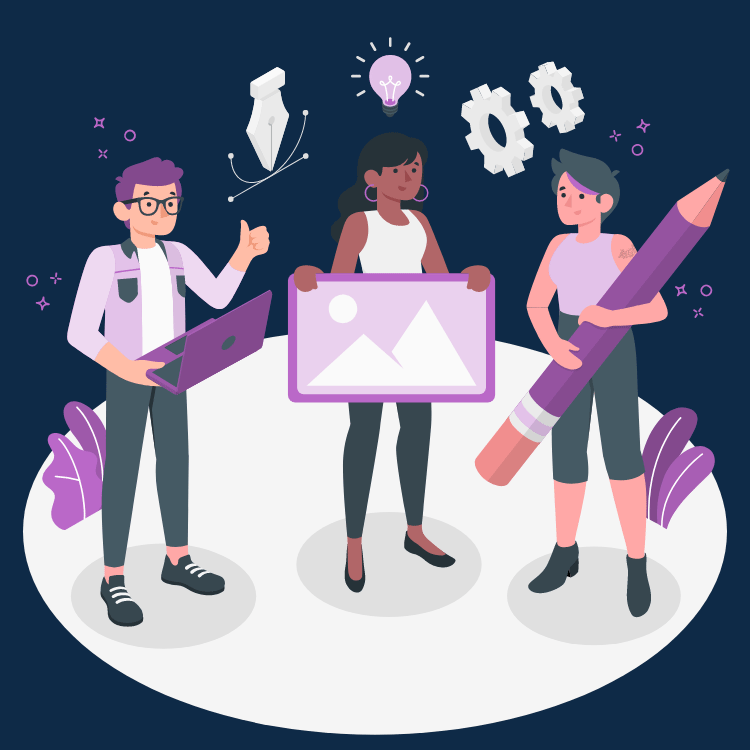 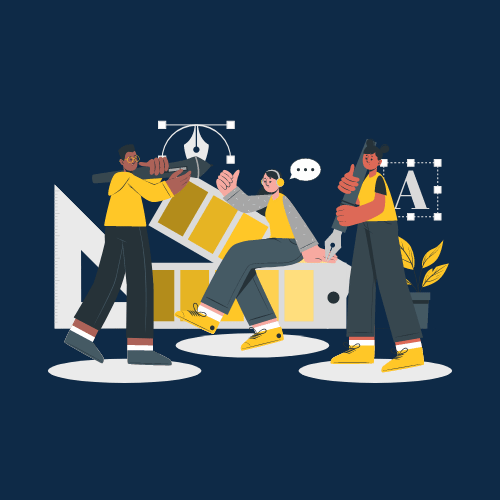 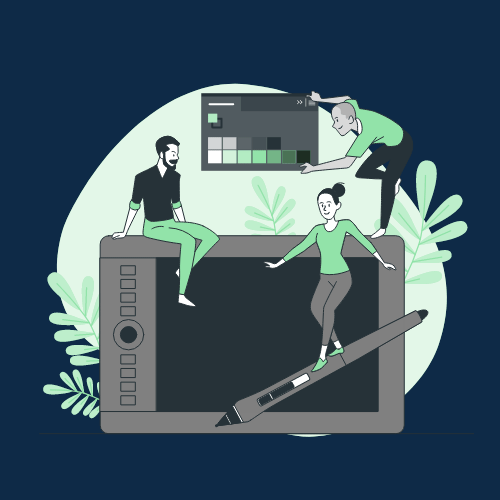 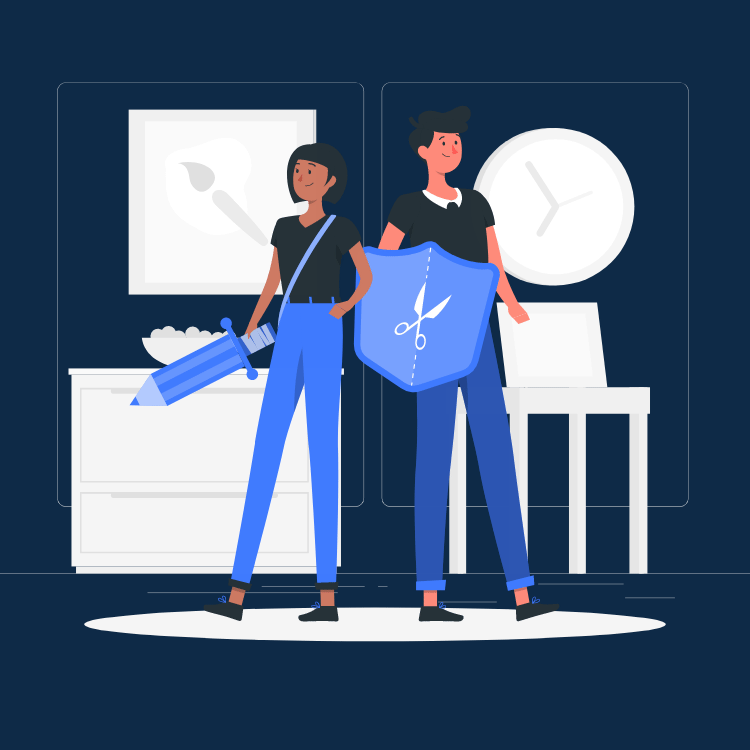 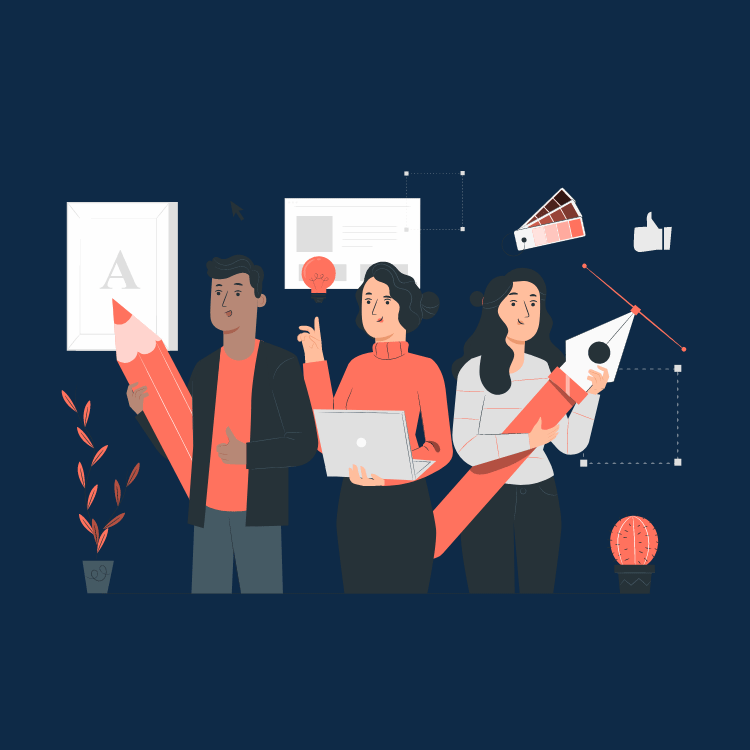 Pana
Amico
Bro
Rafiki
Cuate
Use our editable graphic resources...
You can easily resize these resources without losing quality. To change the color, just ungroup the resource and click on the object you want to change. Then, click on the paint bucket and select the color you want. Group the resource again when you’re done. You can also look for more infographics on Slidesgo.
FEBRUARY
JANUARY
MARCH
APRIL
PHASE 1
Task 1
FEBRUARY
MARCH
APRIL
MAY
JUNE
JANUARY
Task 2
PHASE 1
Task 1
Task 2
PHASE 2
Task 1
Task 2
...and our sets of editable icons
You can resize these icons without losing quality.
You can change the stroke and fill color; just select the icon and click on the paint bucket/pen.
In Google Slides, you can also use Flaticon’s extension, allowing you to customize and add even more icons.
Educational Icons
Medical Icons
Business Icons
Teamwork Icons
Help & Support Icons
Avatar Icons
Creative Process Icons
Performing Arts Icons
Nature Icons
SEO & Marketing Icons
Premium infographics
Text 2
Text 3
Text 1
“Mercury is closest planet to the Sun and the smallest”
“Despite being red, Mars is actually a very cold place”
Add the title here
2016
2017
2018
2019
2020
“Venus is the second planet from the Sun and is terribly hot”
“Saturn is a gas giant and has several rings”
“Neptune is the farthest-known planet from the Sun”
Text 4
Text 5
Text 6
Premium infographics
75%
“Mercury is closest planet to the Sun and the smallest”
75%
“Mercury is closest planet to the Sun and the smallest”
TITLE 1
“Mercury is closest planet to the Sun and the smallest”
“Mercury is closest planet to the Sun and the smallest”
Premium Icons
Digital Marketing
Premium Icons
Online Learning
Premium Icons
Laboratory
Premium Icons
Goals & Results
Premium Icons
Infographic Elements
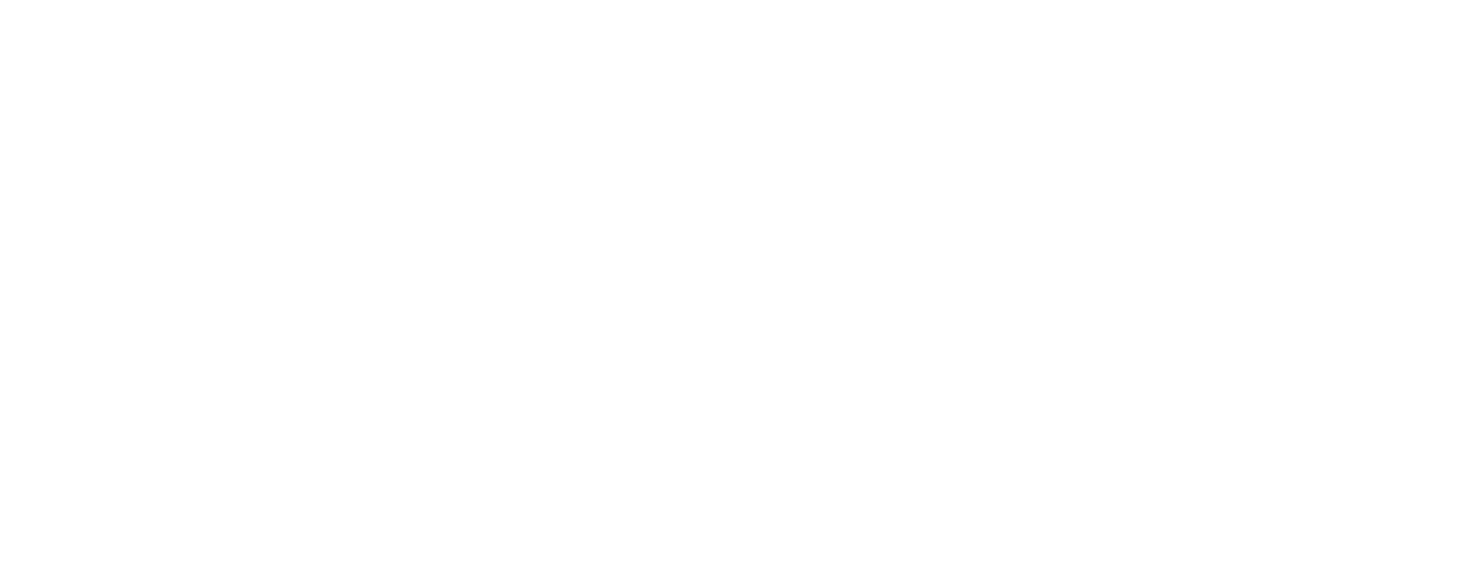